“№1 Ақшаулі жалпы білім беретін орта мектеп” КММ 
қазақ тілі мен әдебиеті пәнінің мұғалімі Смаилова СымбатҰМЖ 6-бөлім Қиял әлемі  Тақырыбы: Фантазия
Оқу мақсаты
5Т/А1.Тірек сөздер мен ұсынылған иллюстрациялар арқылы тақырыпты болжау
5Ж5. Оқылым және тыңдалым материалдары бойынша негізгі ақпараттарды сақтай отырып, жинақы мәтін жазу. 
5ӘТН4.3. Сын есімдердің, шырай түрлерінің көркемдік ерекшелігін тану, сын есімді зат есім орнына қолдана білу.
Сабақ мақсаты
БО: Тірек сөздер мен иллюстрация арқылы тақырыпты болжайды. Оқылым және тыңдалым материалы негізінде негізгі ақпараттарды сақтап, қиял туралы жинақы мәтін жазады. Сын есімдердің, шырай түрлерінің көркемдік ерекшелігін танып, сын есімді зат есім орнына қолдана біледі.
ОК: Мәтін құрамында сын есім қолданып, кем дегенде 3 сөйлем жазады. Қиял мен шындықты салыстыра алады.
Кейбір оқушылар: Мәтінді саралайды, өзіндік ой түйіндеп, өлең құрастырады.
Тілдік мақсаттар
Оқушылар орындай алады: фантазия жайлы негізгі ақпаратты есте сақтайды. Жинақы мәтін жазады. Шырай түрлерін танып, зат есім орнына қолданады.
Бағалау критерийі
Иллюстрация арқылы тақырыпты болжайды. 
 Тыңдалым материалы бойынша негізгі ақпаратты сақтап, жинақы мәтін жазады. 
 Сын есімдердің, шырай түрлерінің көркемдік ерекшелігін таниды.
 Сын есімді зат есім орнына қолданады.
Құндылық-тарға баулу
«Мәңгілік Ел» жалпыұлттық идеясының зайырлы қоғам және жоғары руханият құндылығы негізінде қиял әлемі арқылы армандай білуге баулу.
Жоспарланған жаттығулар
Кері байланыс.
«Шығу билеті»
«Бағалау»
Ж. 5-тапсырма.
«Толағай қандай адам?» Тақырыбына сипаттамалы жазба құрау. Толағайдың түрлі қасиеттерін білдіруде сын есімдерді зат есім орнына қолдану. (КО өлең құрау) 
ТЖ 6-тапсырма 
«Ақпаратты сүзу» графикалық органайзері арқылы
«Жинақтау»
ТЖ 4-тапсырма
1-топ. Толағай бейнесіне дара диаграмма құрастыру.
2-топ. Ертегіде гі қиял-ғажайып оқиғалардың ақиқатқа айналуы туралы мысал келтіру.
3-топ. «Қиял» сөзіне тұжырымдамалық карта толтыру.
«Талдау»
ЖЖ 3-тапсырма.
«Толағай» ертегісінің мультфильмі көрсетіледі. 
Ертегі бойынша сын есім қатысқан кем дегенде 3 сөйлем ойлап құрастырады.
«Қолдану»
ТЖ  2-тапсырма.  Мұқағали Мақатаевтың «Фантазия» өлеңін оқу. 
1-топ.  «Жеті қат жер, жеті қат аспан» дегенді қалай түсінесіңдер? Сөздердің мәнін ашыңдар. 
2.-топ. Мәтінмен танысқан соң, тірек сөздерді табыңдар
3. Ғаламат, Галилей, Коперник сөздерінің мағынасын түсіндіріңдер
«Түсіну»
ТЖ 1-тапсырма.
1-топ. Фантазияның балаға пайдасы бар ма? Неліктен?
2-топ. Фантазия бала бойында қандай қабілеттерді қалыптастыруы мүмкін?
3-топ. Фантазияның бала болашағына әсері бар ма?
«Білу»
ҚБ: “Смаиликтер”
“Екі жұлдыз, бір тілек”, “Үш шапалақ”, “Бағдаршам”, 
“Бас бармақ”
«Ой шақыру» Тірек сөздер мен иллюстрациялар арқылы
Ұйымдастыру кезеңі. 
“Шаттық шеңбері”  Қарындаш түстері арқылы  3 топқа бөлу
[Speaker Notes: Этот шаблон можно использовать как начальный файл для представления учебных материалов группе слушателей.

Разделы
Для добавления разделов щелкните слайд правой кнопкой мыши. Разделы позволяют упорядочить слайды и организовать совместную работу нескольких авторов.

Заметки
Используйте раздел заметок для размещения заметок докладчика или дополнительных сведений для аудитории. Во время воспроизведения презентации эти заметки отображаются в представлении презентации. 
Обращайте внимание на размер шрифта (важно обеспечить различимость при ослабленном зрении, видеосъемке и чтении с экрана)

Сочетаемые цвета 
Обратите особое внимание на графики, диаграммы и надписи. 
Учтите, что печать будет выполняться в черно-белом режиме или в оттенках серого. Выполните пробную печать, чтобы убедиться в сохранении разницы между цветами при печати в черно-белом режиме или в оттенках серого.

Диаграммы, таблицы и графики
Не усложняйте восприятие: по возможности используйте согласованные, простые стили и цвета.
Снабдите все диаграммы и таблицы подписями.]
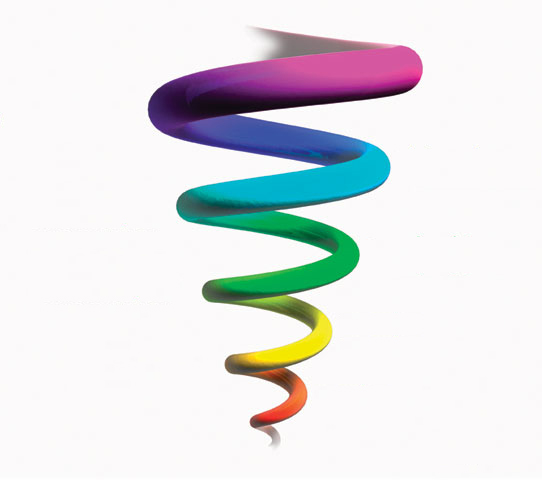 БАҒАЛАУ
«Ең күрделі материалдың өзі дұрыс құрылымданып, жүйеленіп ұсынылатын болса, оны тіпті кішкентай балалар да түсіне алады...» 
Джером Брунер  «Білім беру үдерісі» еңбегі
ЖИНАҚТАУ
Жаңартылған білім беру бағдарламасын спиральді оқыту қағидатымен беріледі. Блум таксономиясы – білімді игеруге бағытталған 6 қадам.
ТАЛДАУ
ҚОЛДАНУ
ТҮСІНУ
БІЛУ